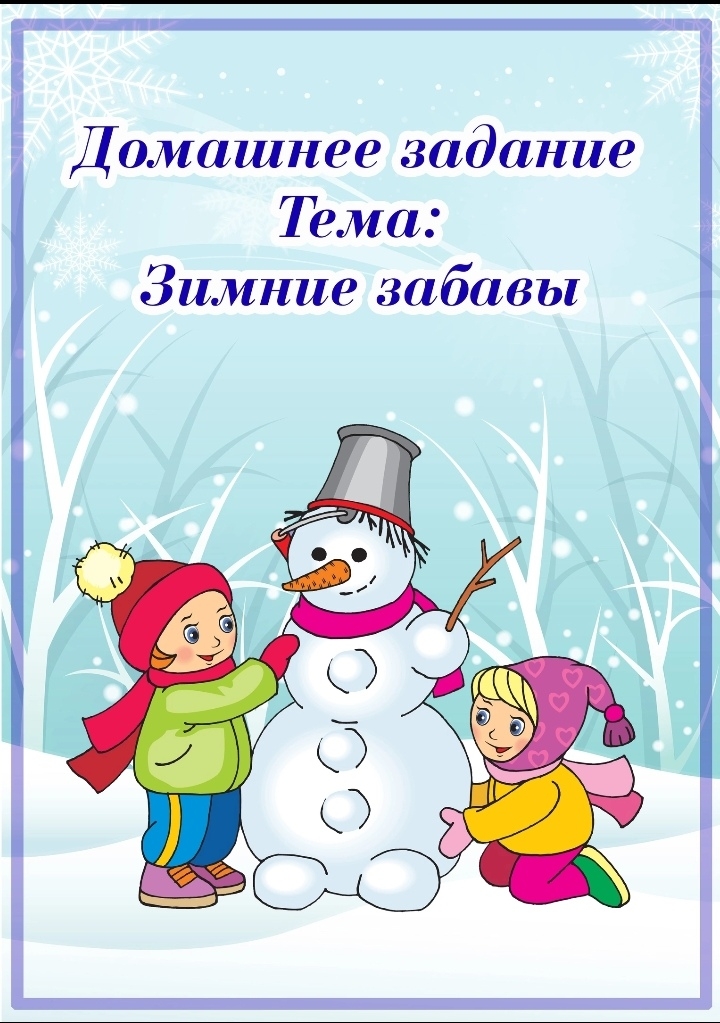 Рекомендации для родителей «В какие игры можно поиграть
 с детьми по теме «Зима».
Подготовила воспитатель
Осипова Т.В.
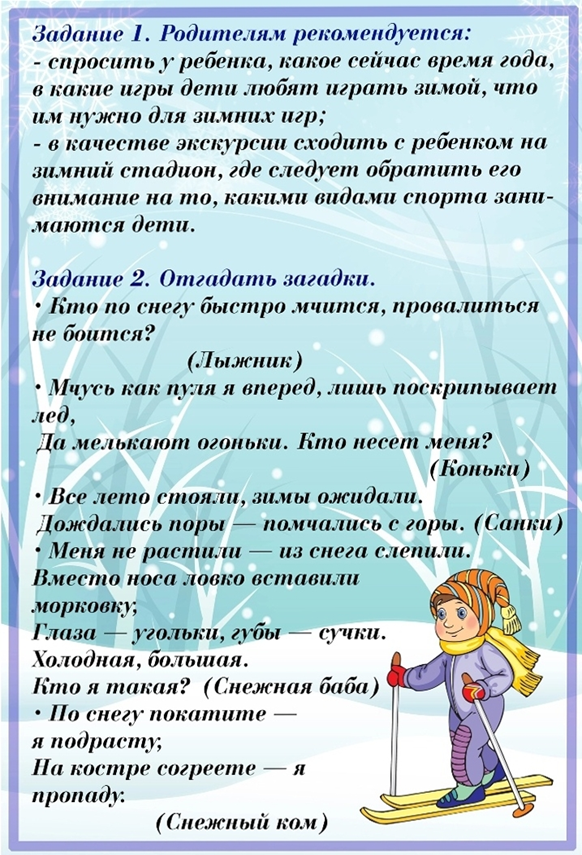 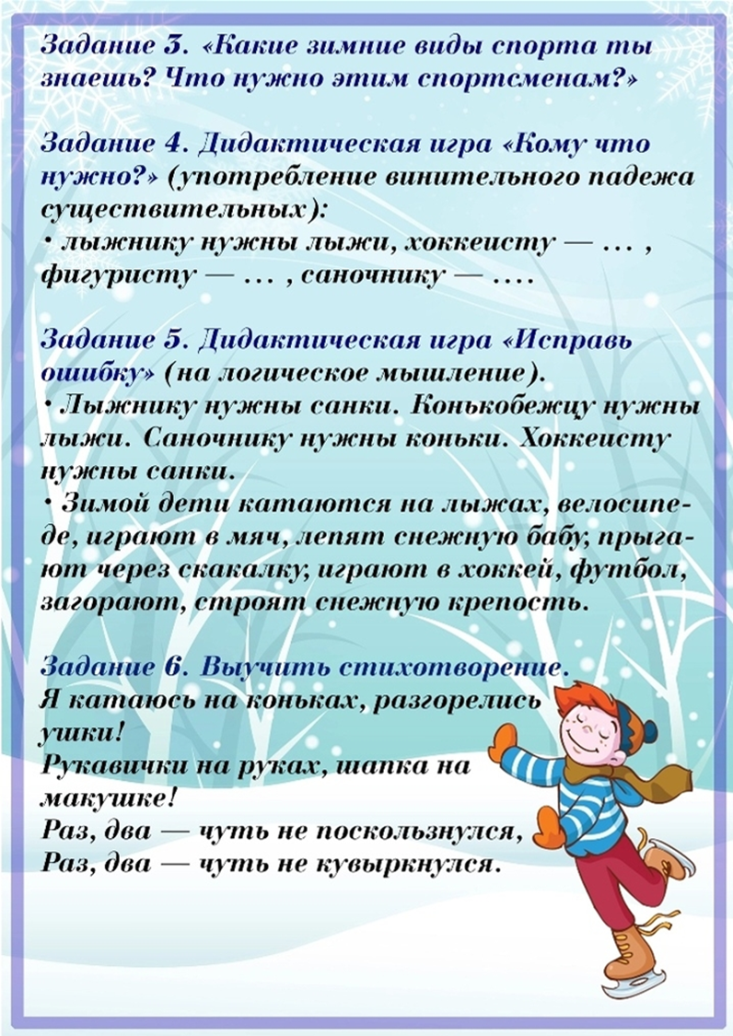 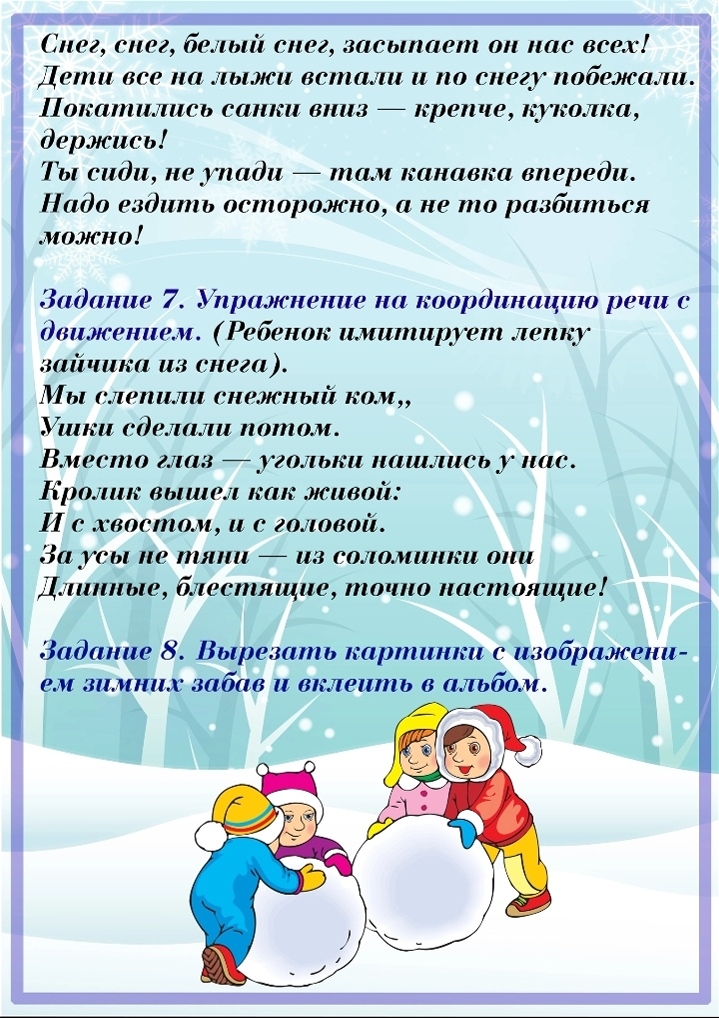